JURNAL
Aftiyah Sulistia	1417041098Citra widyastuti	1417041016Dwi Kurniawan	1417041020Erika Sempana	1417041026M. Rasyid Sidik	1417041058Retno Asih		14170410Riska Trisna N	1417041072Santi Komala D	14170410
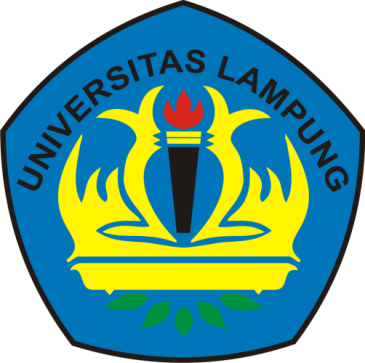 Kelompok 1
Pendahuluan
Latar Belakang
      Penelitian 	: 
		  1. Ilmu pengetahuan
		  2. Teknologi

Hasil penelitian biasa dipublikasikan dengan cara pembuatan jurnal penelitian yang disebut  jurnal ilmiah.  Jurnal ilmiah merupakan salah satu sarana strategis dalam pengembangan kompetensi dosen dan para peneliti.
Rumusan Masalah
Bagaimana karakteristik jurnal?
Apa fungsi dari pembuatan jurnal
Apa saja macam-macam jurnal?
Bagaimana tata cara pembuatan jurnal?
TUJUAN
Mengetahui dan memahami karakteristik jurnal
Mengetahui fungsi dari pembuatan jurnal.
Mengetahui
 macam-macam jurnal.
Mengetahui tata cara pembuatan jurnal
Pembahasan
Karakteristik Jurnal
Fungsi Jurnal
Macam Dan Jenis Jurnal
Tata Cara Pembuatan Jurnal
KARAKTERISTIK JURNAL
Karakteristik jurnal antara lain sebagai berikut.
Regular, publikasi periodik (misalnya bulanan, kuartalan).
Membahas lingkup tertentuatau subjek / objek  tertentu.
Terdapat Kebijakan publikasi dan panduan bagi penulis.
Harus ada Standar Internasional Serial Number untuk jurnal dan terkadang Digital Object Identifier untuk setiap artikel.
Majalah terbagi menjadi 2 antara lain :
1. Majalah untuk umum (majalah sastra, majalah musik, majalah remaja, majalah olahraga dan lain-lain.)

2. Majalah Khusus atau disebut juga majalah ilmiah (jurnal kesehatan, jurnal pertanian, jurnal ekonomi, jurnal politik, jurnal psikologi, jurnal teknik, jurnal filsafat, dan lain-lain).
Istilah jurnal dalam bahasa Indonesia sebenarnya lebih dikenal dengan sebutan majalah, yakni salah satu jenis media masa cetak yang diterbitkan secara berkala.
FUNGSI JURNAL
registration,  mempublikasika klaim prioritas ilmu pengetahuan. Hal yang diutamakan yaitu mmbangun penulisan dan kepemilikan ide.
Dissemitation, menyediakan akses yang mengkomunikasikan penemuan kepada khalayak yang mencari informasi dari jurnal yang dimaksud.
Certification, memberikan keizinan, atau tanda persetujuan. Hal tersebut memastikan control kualitas jurnal melalui peer review.
Archival record, menjaga catatan ilmu pengetahuan. Hal ini bertujuan untuk menyiapkan sebuah system penyimpanan permanen untuk karya yang dipublikasikan sehingga mereka dapat diakses setiap saat di masa depan
MACAM DAN JENIS JURNAL
Jurnal Penelitian
Jurnal hasil penelitian dibuat berdasarkan riset yang telah dilakukan oleh seorang peneliti.
Jurnal  Non Penelitian
2.	Jurnal nonpenelitian dibuat atas dasar pemikiran dari seseorang atau hasil kajian pustaka dan didalam jurnal nonpenelitian tidak terdapat metode penelitian, kesimpulan, dan saran.
TATA CARA PEMBUATAN JURNAL
Format umum untuk jurnal ilmiah biasanya terdiri dari:
Judul

Setiap jurnal ilmiah harus memiliki judul yang jelas. Dengan membaca judul, akan memudahkan pembaca mengetahui inti jurnal tanpa harus membaca keseluruhan dari jurnal tersebut.
2.  Abstrak

Abstrak di sini dimaksudkan untuk menjadi penjelas tanpa mengacu pada jurnal. Bagian abstrak harus menyajikan sekitar 250 kata yang merangkum  tujuan, metode, hasil, dan kesimpulan. Jangan gunakan singkatan atau kutipan dalam abstrak. Pada abstrak harus dapat berdiri sendiri tanpa catatan kaki.
Format umum untuk jurnal ilmiah biasanya terdiri dari:
Metodelogi penelitian

Bagian ini menjelaskan ketika percobaan telah dilakukan. Peneliti menjelaskan desain percobaan, peralatan, metode pengumpulan data, dan jenis pengendalian. Jika percobaan dilakukan di alam, maka penulis menggambarkan daerah penelitian, lokasi, dan juga menjelaskan pekerjaaan yang dilakukan.
3. Pendahuluan

Bagian ini juga dapat mencakup informasi tentang latar belakang masalah, seperti ringkasan dari setiap penelitian yang telah dilakukan dan bagaimana sebuah percobaan akan membantu untuk menjelaskan atau memperluas pengetahuan dalam bidang umum.
Format umum untuk jurnal ilmiah biasanya terdiri dari:
5. Hasil

Di sini peneliti menyajikan data yang ringkas dengan tinjauan menggunakan teks naratif, tabel, atau gambar. Ingat hanya hasil yang disajikan, tidak ada interpretasi data atau kesimpulan dari data dalam bagian ini
6. Pembahasan


Pada bagian ini, peneliti menafsirkan data dengan pola yang diamati. Setiap hubungan antar variabel percobaan yang penting dan setiap korelasi antara variabel dapat dilihat jelas.
Format umum untuk jurnal ilmiah biasanya terdiri dari:
7. Kesimpulan


Bagian ini hanya menyatakan bahwa peneliti berpikir mengenai setiap data yang disajikan berhubungan kembali pada pertanyaan yang dinyatakan dalam pendahuluan.
8. Daftar Pustaka


Semua informasi (kutipan) yang didapat peneliti harus ditulis sesuai abjad pada bagian ini. Hal tersebut berguna untuk pembaca yang ingin merujuk pada literatur asli.
PENUTUP
KESIMPULAN

Karakteristik jurnal yaitu memiliki cakupan materi yang luas namun sangat padat, hanya 6-8 halaman, namun setiap kalimatnya bernilai ilmu pengetahuan. Jurnal bersifat sangat efektif
Istilah jurnal dalam bahasa Indonesia sebenarnya lebih dikenal dengan sebutan majalah, yakni majalah publikasi yang memuat karya tulis ilmiah yang secara nyata mengandung data dan informasi yang mengajukan iptek dan ditulis sesuai dengan kaidah-kaidah penulisan ilmiah
Fungsi dari jurnal diantaranya adalah sebagai registration, dissemitation, certification, dan archival record
Jurnal dibagi menjadi 2, yaitu jurnal penelitian dan jurnal nonpenelitian
Format pembuatan jurnal yaitu terdiri dari, judul, abstrak, pendahuluan, metedologi penelitian, hasil, pembahasan, kesimpulan, dan daftar pustaka
TERIMA KASIH